МБДОУ «д/с № 19 «Брусничка»     средняя группа № 2 «Теремок»
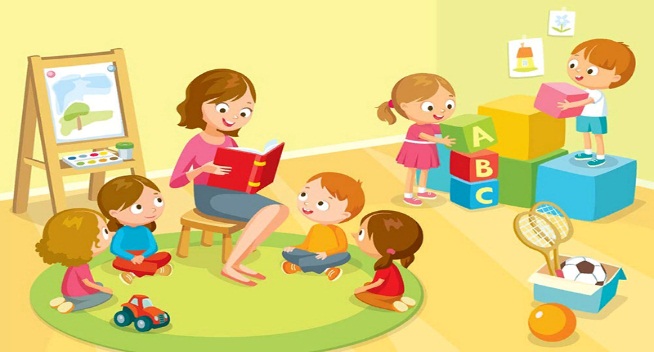 Участие воспитателей, младших воспитателей, родителей и детей в праздновании 75- летия Великой Победы
Оформление участка дамбы у реки Белой ко дню Победы педагогами группы и младшим воспитателем
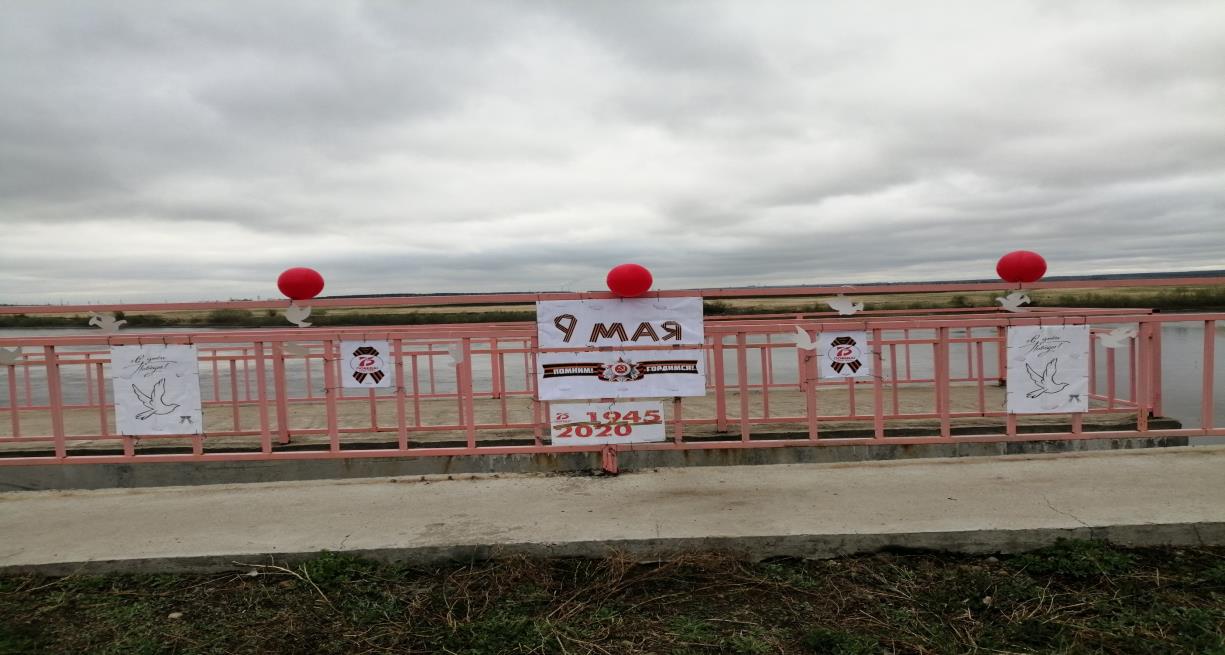 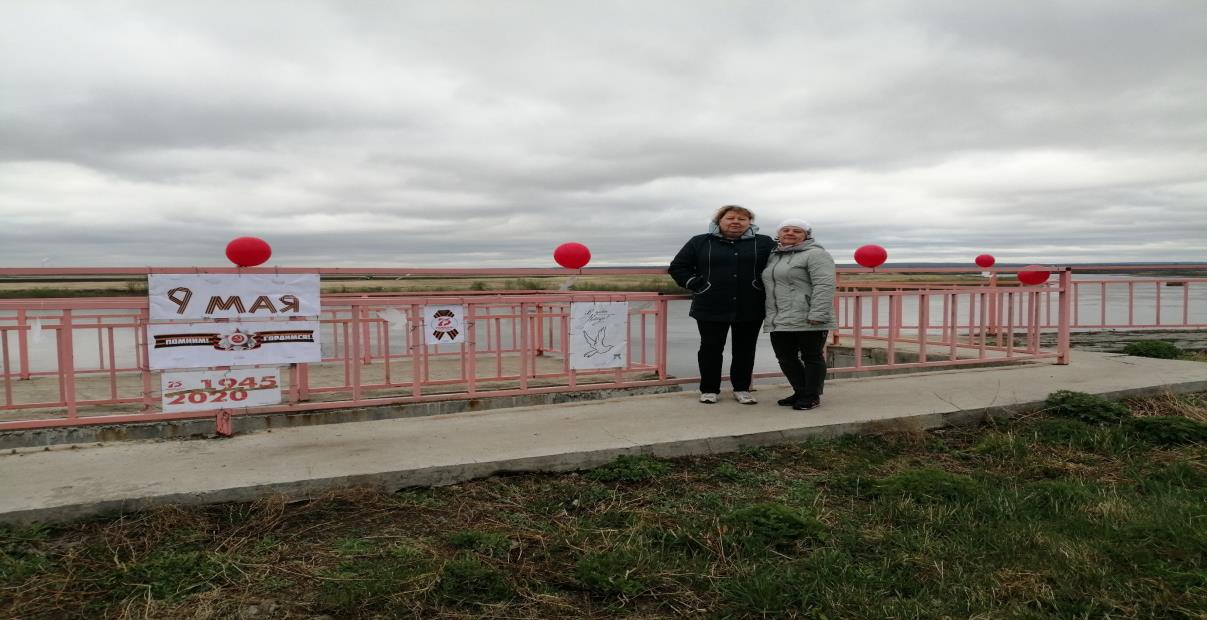 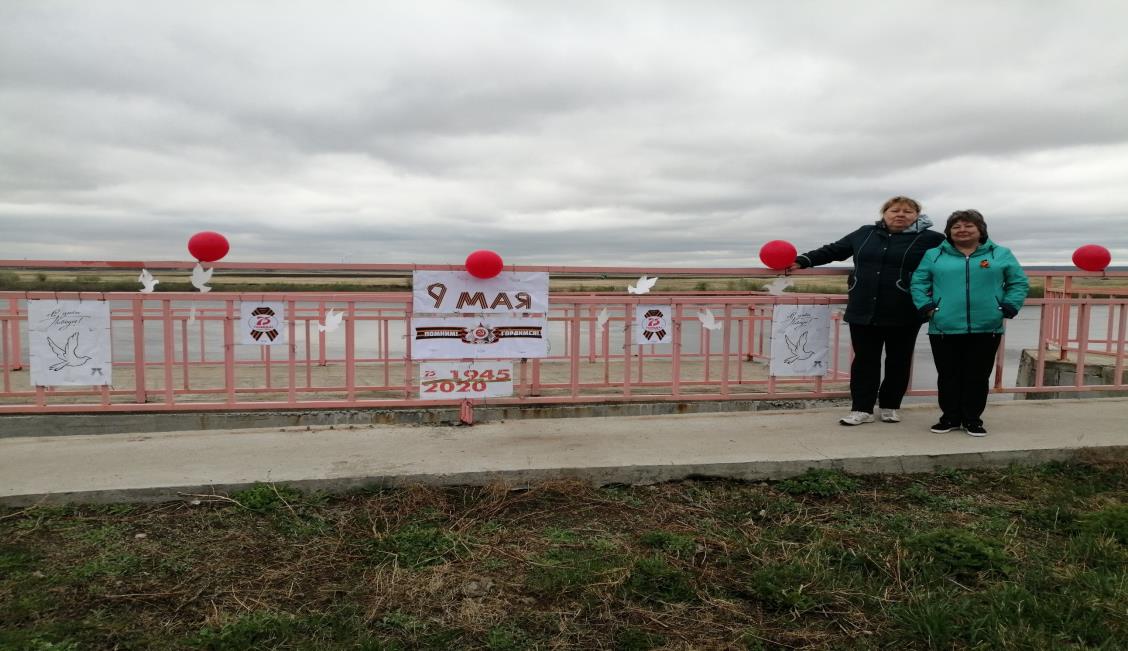 Участие воспитателей в музыкальном конкурсе «Песни военных лет» и Челленджере «Георгиевская лента»
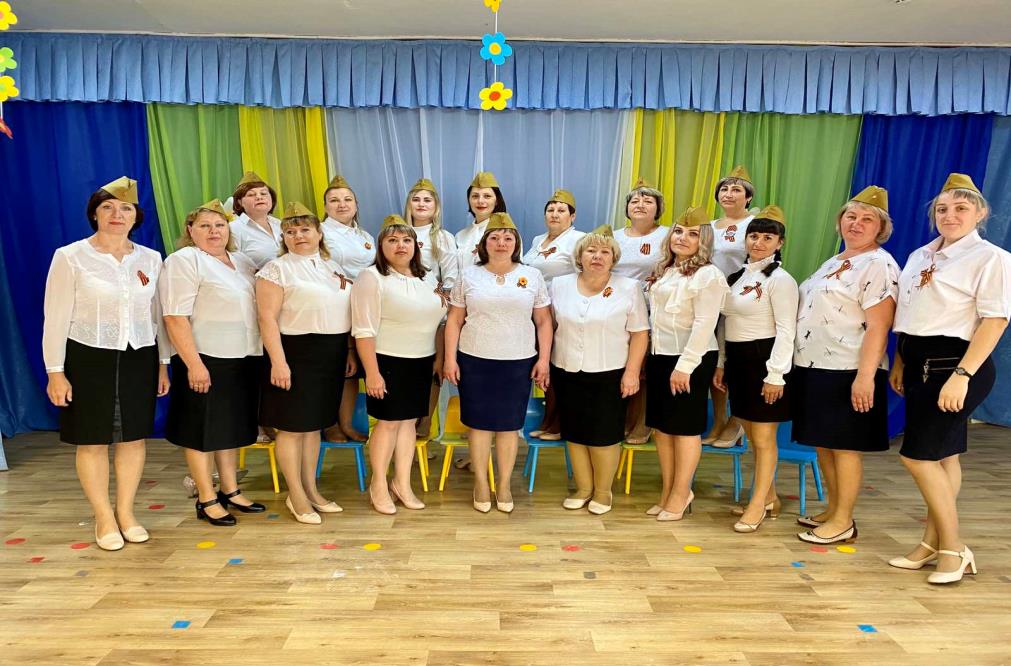 Оформление фасада дома к празднику 9 мая (семья Насти Говорчук)
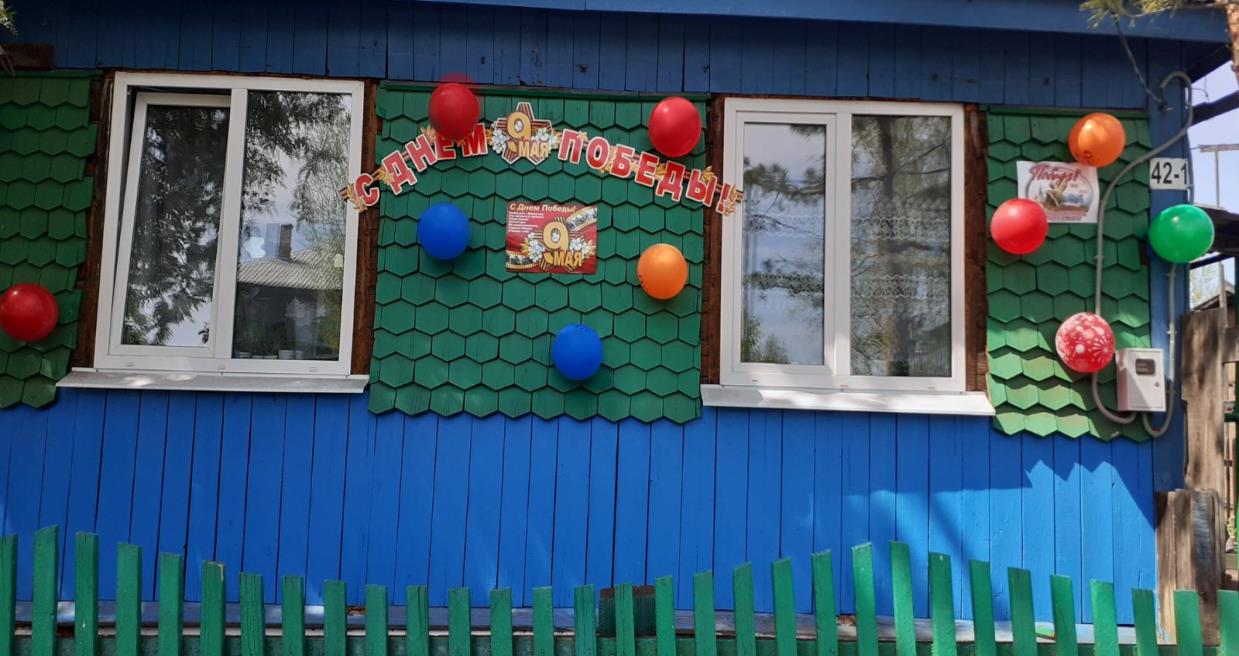 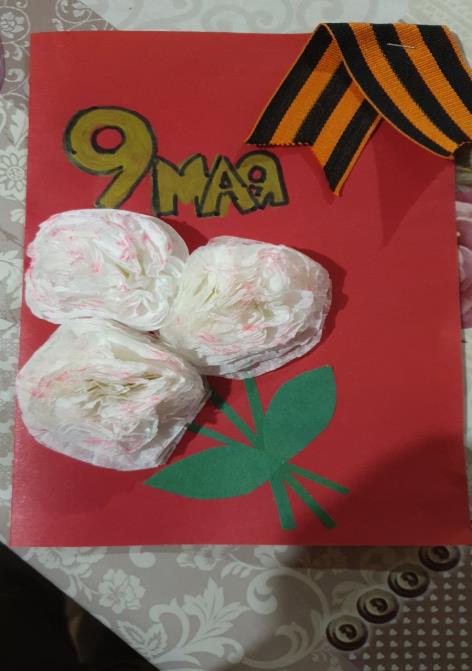 Открытка к Дню Победы
 (семья Павловой Вероники)
Стихотворение 
«Нужен мир на всей планете» 
читает Кожичев Ярослав
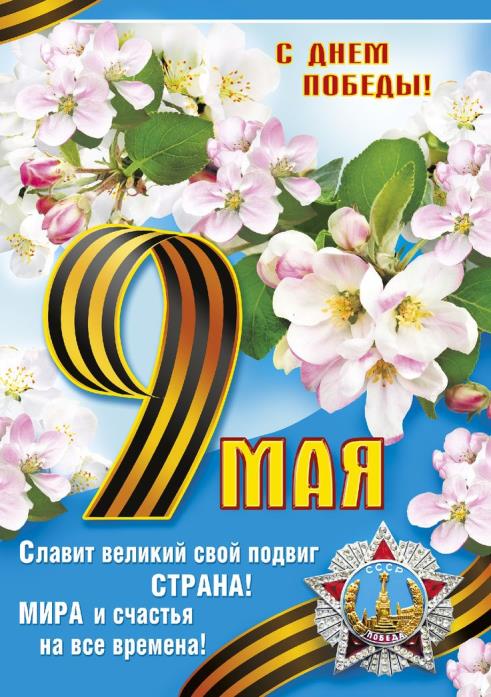